Тема:                                                 6 класс    «Сложение                      и вычитание       обыкновенных дробей»
Киселева Л.Д.МКОУ «Хохольская СОШ»
Урок- улей
Что такое улей?Как в народе называют пчёл?Как называют в улье тех, кто не работает?
Поработаем устно
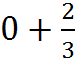 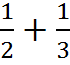 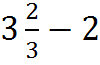 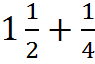 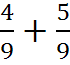 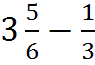 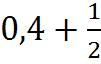 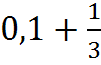 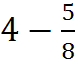 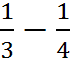 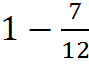 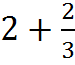 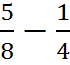 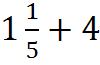 Собираем мёд! С/р идёт!
Давайте проверим себя
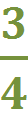 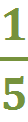 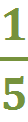 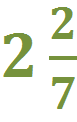 ;
;
;
;
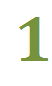 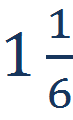 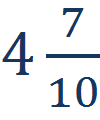 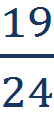 ;  -1;   0;
;
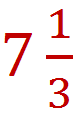 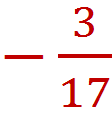 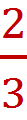 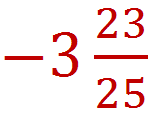 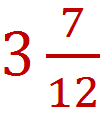 ;
;
;
;
Подведём итоги
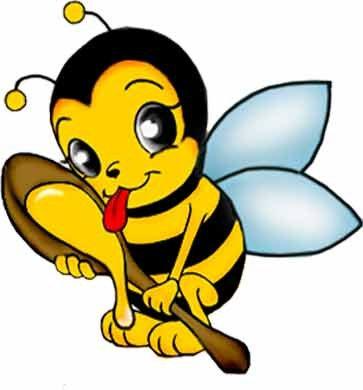 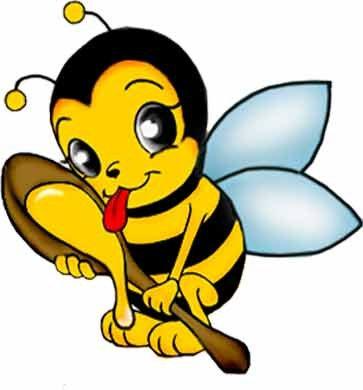 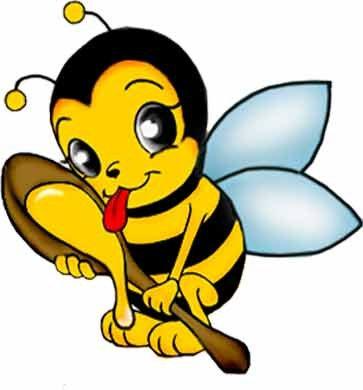 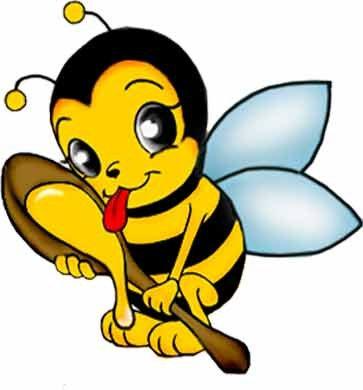 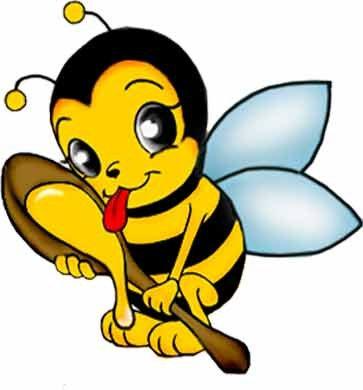 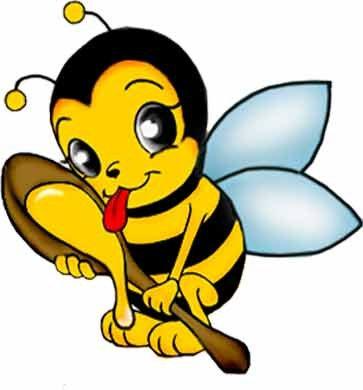 Домашнее задание
- Предлагаю решить вариант на балл сложнее того, за который получили оценку.- Получившим «5»- составить свой вариант    и   сдать его с решением.
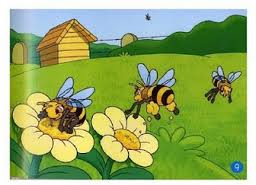 Спасибо за урок!До новых встреч!
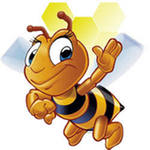 Источники иллюстраций:
http://www.dtskpl.ru/upload/original.jpg
http://t2.gstatic.com/images?q=tbn:ANd9GcRk63FFfmamkxArPkH42_TamIFrF1aTvz_TyBtaUrpiSPu5napV
http://t2.gstatic.com/images?q=tbn:ANd9GcR1yXP9foJpqhbiStUHRGcq1wArz3Mh1S7vGlyh_j3OFUxAwhMDWg
http://t3.gstatic.com/images?q=tbn:ANd9GcSVqI0r868TSE3jy8Ax4Ruz3Kg-a_4gs8NEKojAMV8NtllWS2cnDA
http://t0.gstatic.com/images?q=tbn:ANd9GcRlVYlKbqUTkUZIQpehDAC57NtsKkuuLM8NmH2eBgFtCD6verFA0g
http://t3.gstatic.com/images?q=tbn:ANd9GcTvZqas8jOE20xSb9sR54aDibalH8pU5YADqX0ra6wZsZk5gC5mpQ